©YGAM 2020: All rights reserved
PSHE / RSE Document with Long Term Plan KS3 and KS4
Using this document
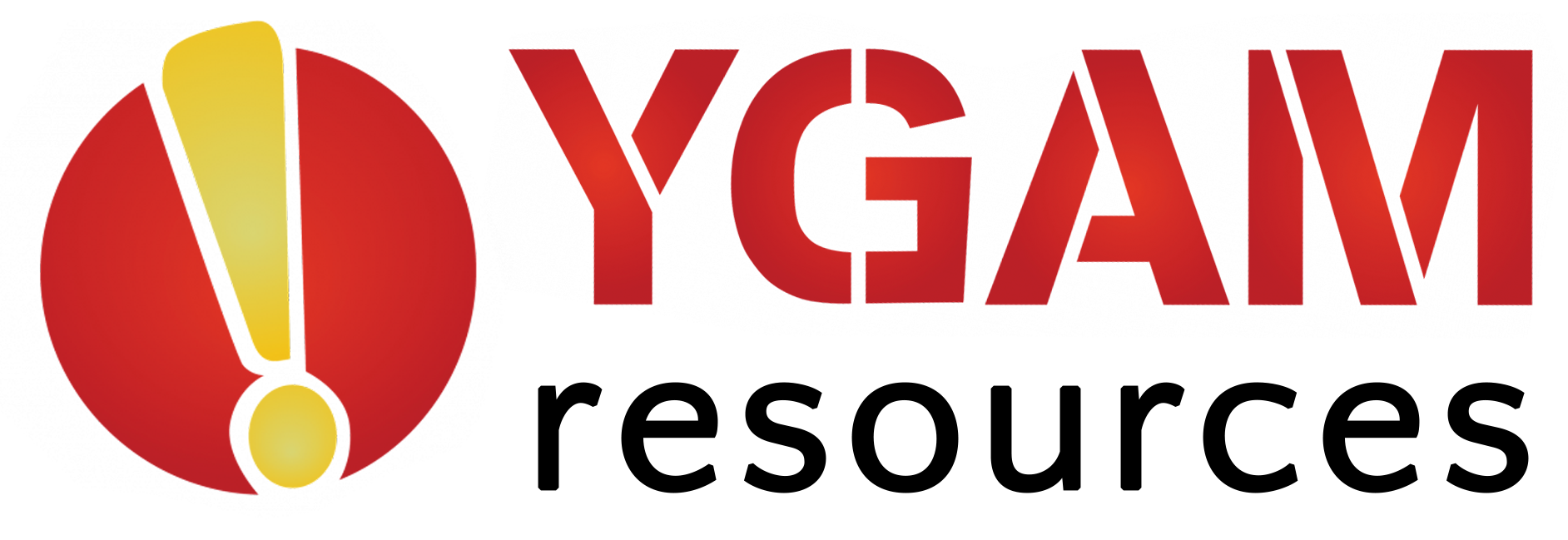 This document sets out the long term plan which could be used in your school/setting across KS3 and KS4.  Alternatively you may wish to deliver stand alone sessions or develop your own framework following your training with us. The long-term plan is thematic in its approach, covering key topics for gambling and gaming across the 3 core themes: health and wellbeing, relationships and living in the wider world (including economic wellbeing and aspects of careers education).  It is a spiral curriculum, with key topics and themes being revisited, whilst increasing the challenge, broadening the scope and deepening students’ thinking further through the year groups. We have also included a map to demonstrate how each session links to the PSHE Programme of study as well as how it links to the RSE guidance for each key stage and year group. You will find both the long term plan and the maps within this document.
V1.2/Dec20
Gambling and Gaming: Y7 – Y11 Long Term Plan
©YGAM 2020: All rights reserved
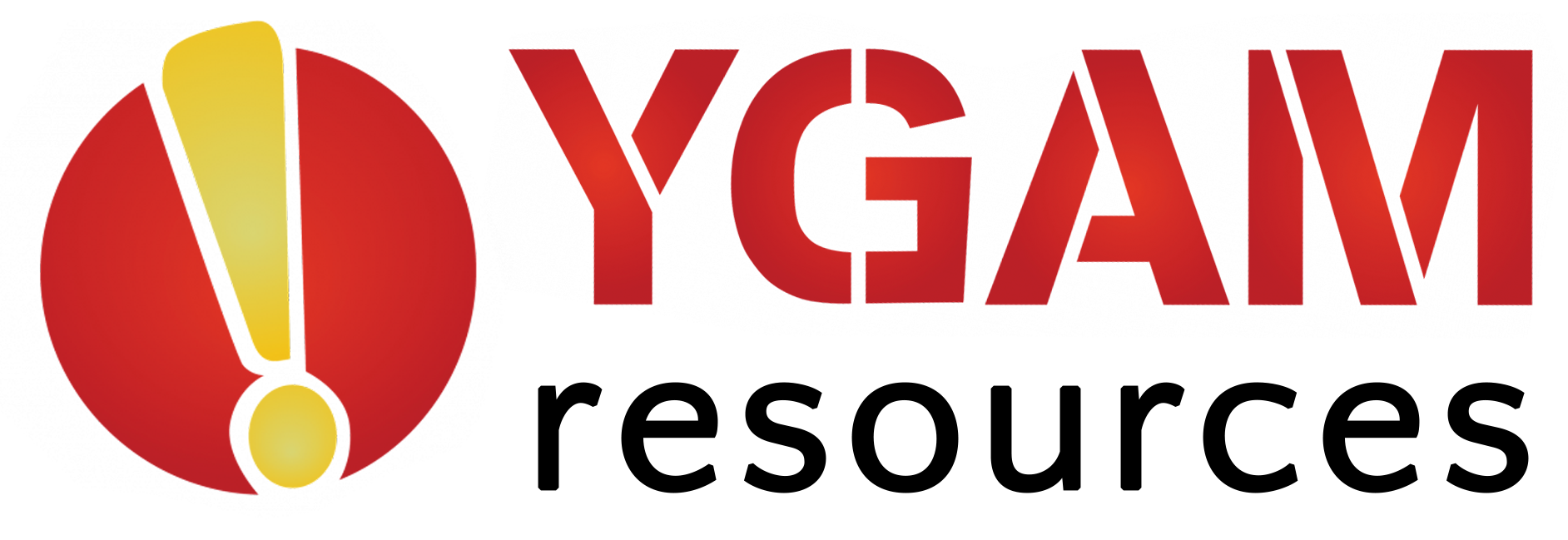 Lesson 1
Why do people game?

PSHE/RSE: H4, H6, H12, H13, H14, L27
Lesson 2
Addiction and Mental Health: What are the potential risks of gaming?

PSHE/RSE: H3, H4, H5, H6, H7, H10, H13, H14, H15, R13, R17, L20
Lesson 3
The Gaming Industry: Esports: A Positive Career Choice?

PSHE/RSE: H4, H7, H9
Lesson 4
The Gaming Industry: Blurred lines – gambling and gaming

PSHE/RSE: H4. H5, H7, H10, H12, H32, R15, L1
Lesson 5
Probability and Luck
PSHE/RSE: H29, H32, L1
Lesson 6
Gaming and Money: The Good, The Bad, The Misunderstood

PSHE: H5, H6, L15, L16, L17, L27
Year 7
Lesson 5
The Gambling Industry: Where does the money come from?

PSHE/RSE: H32, L1, L18
Lesson 4
Probability and luck: The House Edge

PSHE/RSE: H6, H7, H12, R15, L1, L15, L16
Lesson 3
The Gaming Industry: Blurred lines – gambling and gaming

PSHE/RSE: H5, H7, H9, H12, H13, H14, H15, H29, H30, H32, R42, L1, L15, L17
Lesson 2
Addiction and Mental Health: What are the potential risks of gambling

PSHE/RSE: H5, H9, H12, H29, H30, H32, R42, L1, L15
Lesson 1
Why do people gamble?

PSHE/RSE: H5, H6, H12, H13, H14, L27
Lesson 6
The Gambling Act: Should it include Microtransactions?

PSHE/RSE: H32, L1, L15, L17
Year 8
Lesson 1
Why do people game?

PSHE/RSE: H3, H5, H6, H7, H10, H13, H14, H15, H16, H30, R13, 16, 17, R42
Lesson 2
The Gambling Industry. Social and Moral Viewpoints.

PSHE/RSE: H5, R15, R16, L1, L15
Lesson 3
The Gaming Industry: Microtransactions

PSHE/RSE: H32, R15, R16, L1, L15, L16, L17
Lesson 4
Addiction and Mental Health. When do gaming and gambling become a problem? What does it look like?
PSHE/RSE: H6, H7, H12, H13, H29, R15, R16, L1, L15
Lesson 5
Gambling, Gaming and Mental Health, The potential for harm

PSHE/RSE: H6, H7, H9, H10, H12, H13, H14, H15, H16
Lesson 6
Money and Debt

PSHE: L15, L16, L17, L18
Year 9
Lesson 5
Money and debt spending online

PSHE/RSE: H12, H22, H23, H25, L17, L19
Lesson 4
Gambling related harm. What are the risks and where to get help?

PSHE/RSE: H2. H4, H5, H10, H11, H12, H14, H22, H23, H25, L17, L19
Lesson 3
Gambling: Motivation and Risk

PSHE/RSE: H10, H12, H14, H22, H23, H25, L17, L19
Lesson 2
Safeguarding against Gambling and Gaming

PSHE/RSE: H4, H10, H14, H22, H23, H25, R35, R36, L19, L22, L24
Lesson 1
Gambling Advertising and marketing

PSHE/RSE: H22, H23, H25, L24
Lesson 6
Gambling Trends

PSHE/RSE: H12, H22, L17
Year 10
Lesson 1
Gambler’s Fallacy: probability and luck

PSHE/RSE: H22, H23, H25, L17
Lesson 2
Money and debt: The Stock market

PSHE/RSE: H2, H22, H23, H25, L17, L19
Lesson 3
Why People Gamble. Getting help
PSHE/RSE: H2, H5, H10, H14, H22, H23, H25, R36, L19
Lesson 4
Addiction and Mental Health. How might gambling related harm effect wellbeing

PSHE/RSE: H2, H10, R36
Lesson 5
The Gambling Industry – Advertising and marketing

PSHE/RSE: H23, H25, R35, R36, L24
Lesson 6
Gambling  – Removing the stigma
PSHE/RSE: H2, H4, H22,H23 H25, R36, L17, L24
Year 11
PSHE / RSE Document
©YGAM 2020: All rights reserved
PSHE KS3 Programme of Study Links 1 OF 2
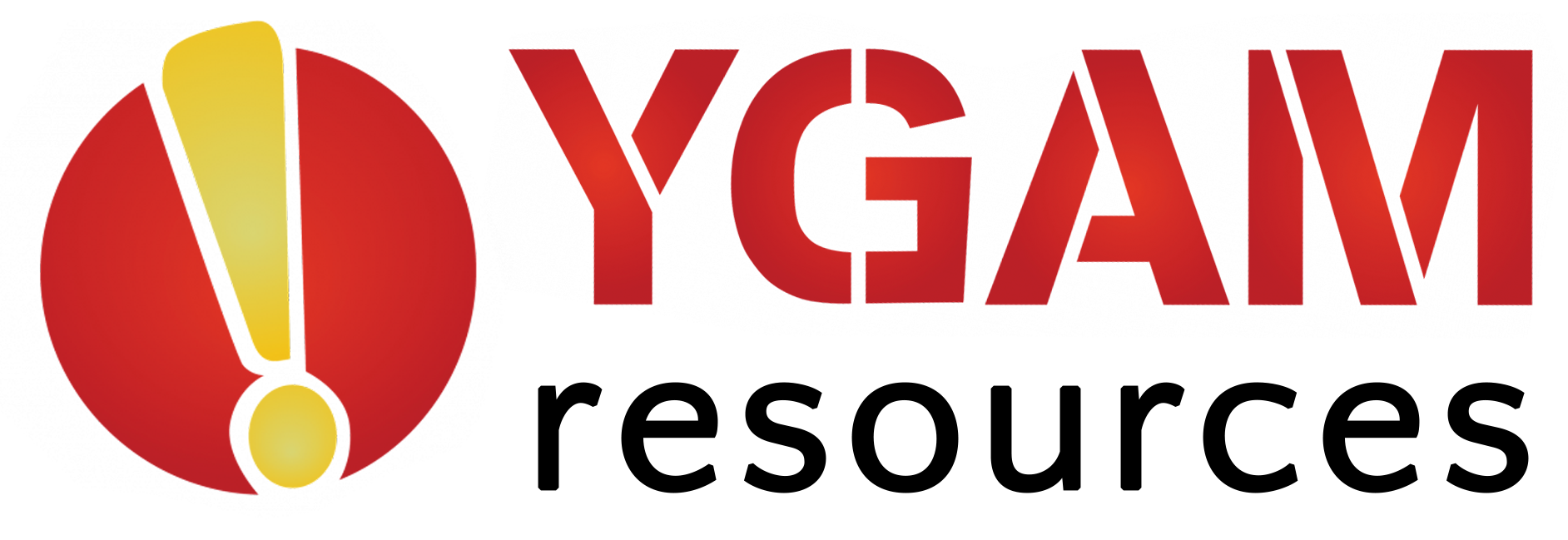 PSHE / RSE Document
©YGAM 2020: All rights reserved
PSHE KS3 Programme of Study Links  2 OF 2
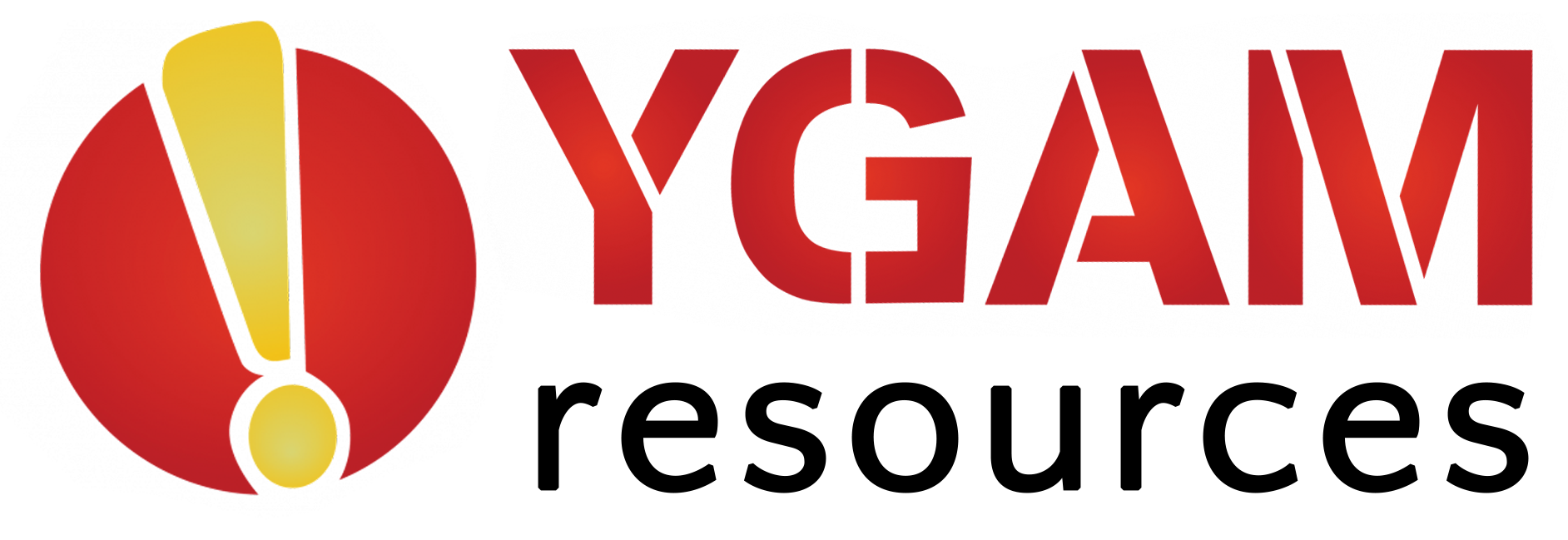 PSHE / RSE Document
©YGAM 2020: All rights reserved
KS3 RSE Links
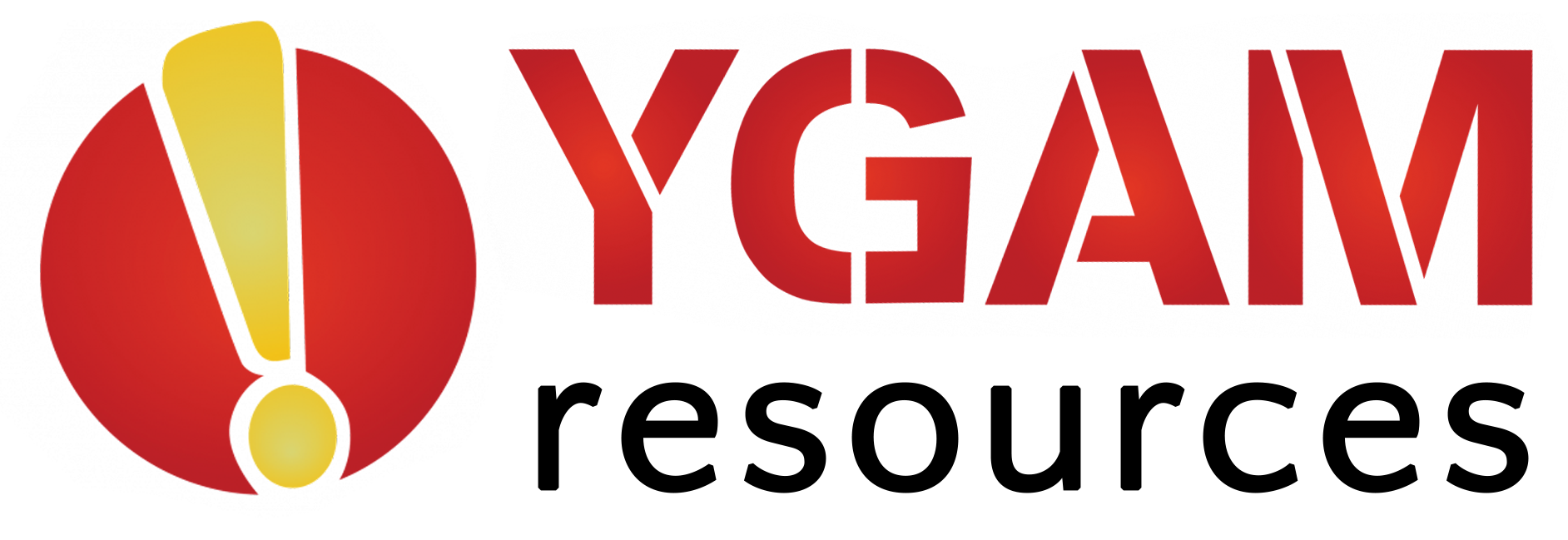 PSHE / RSE Document
©YGAM 2020: All rights reserved
PSHE KS4 Programme of Study Links 1 of 2
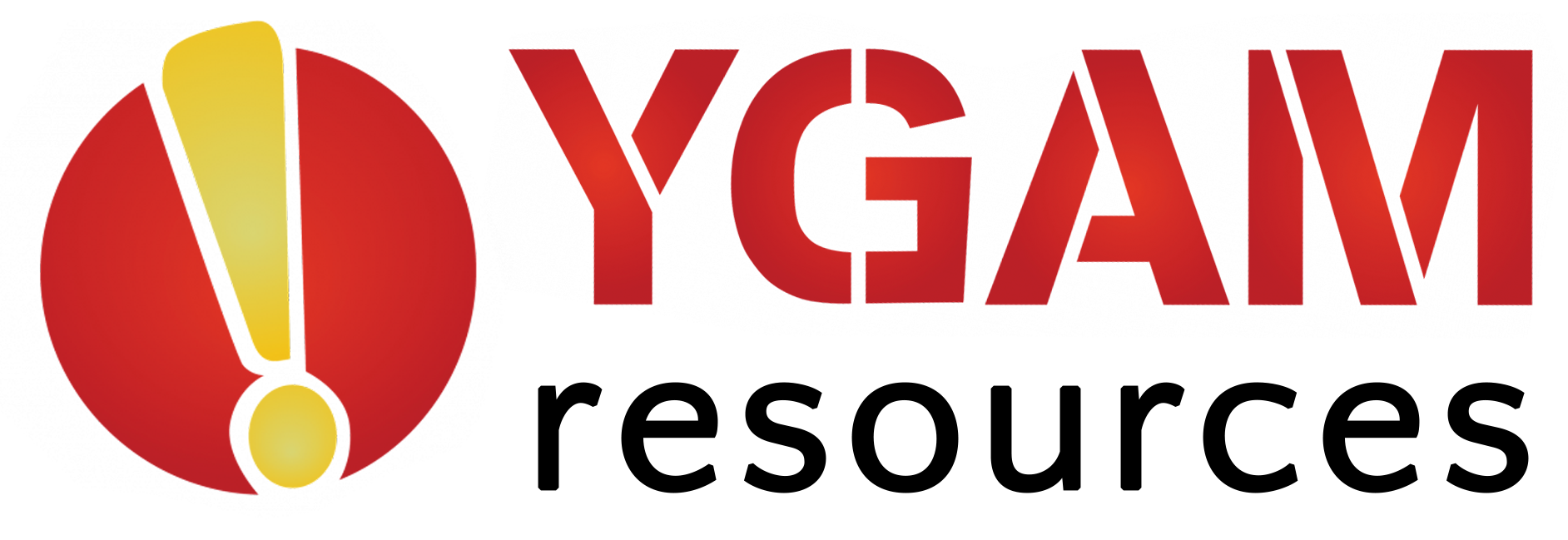 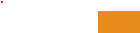 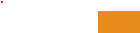 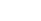 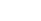 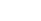 PSHE / RSE Document
©YGAM 2020: All rights reserved
KS4 RSE Links  2 of 2
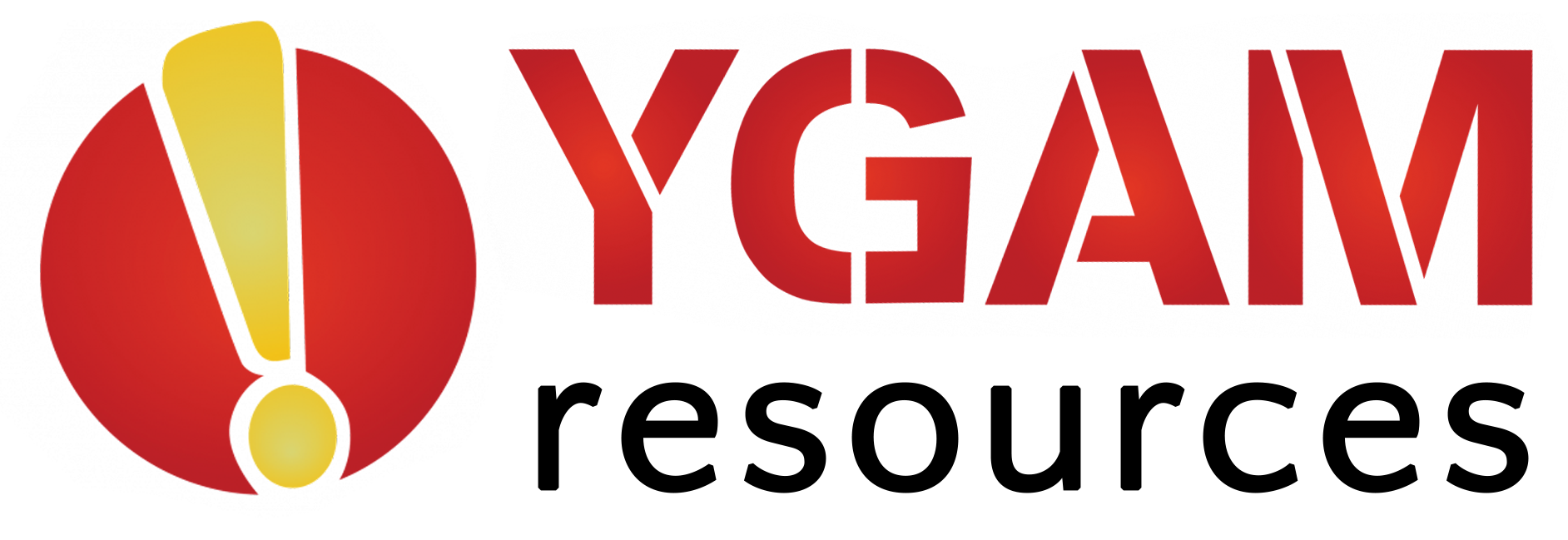